Session 2: Identifying Drawing Elements; Dimensions and Drawing Scales; Using Scales
Session Two Objectives
Related Performance Task

Using the floor plan supplied with this module:

Locate the wall common to both interview rooms.
Determine the overall width of the structure studio.
Determine the distance from the outside east wall to the center of the beam in the structure studio.
Determine the elevation of the slab.
When trainees have completed this session, they should be able to do the following:

Identify and describe various types of construction drawings, including their fundamental components and features.
Identify and explain the significance of various drawing elements, such as lines of construction, symbols, and grid lines. 
Identify and explain the use of dimensions and various drawing scales. 
Identify and describe how to use engineer’s and architect’s scales.
Introduction to Construction Drawings 00105-15
Sections 1.3.1 and 1.3.2 – Lines
This legend is sometimes referred to as the alphabet of lines. Line style can provide a lot of information to the user.
Abbreviations are necessary due to the limited space available on drawings. Note that capital letters are always used.
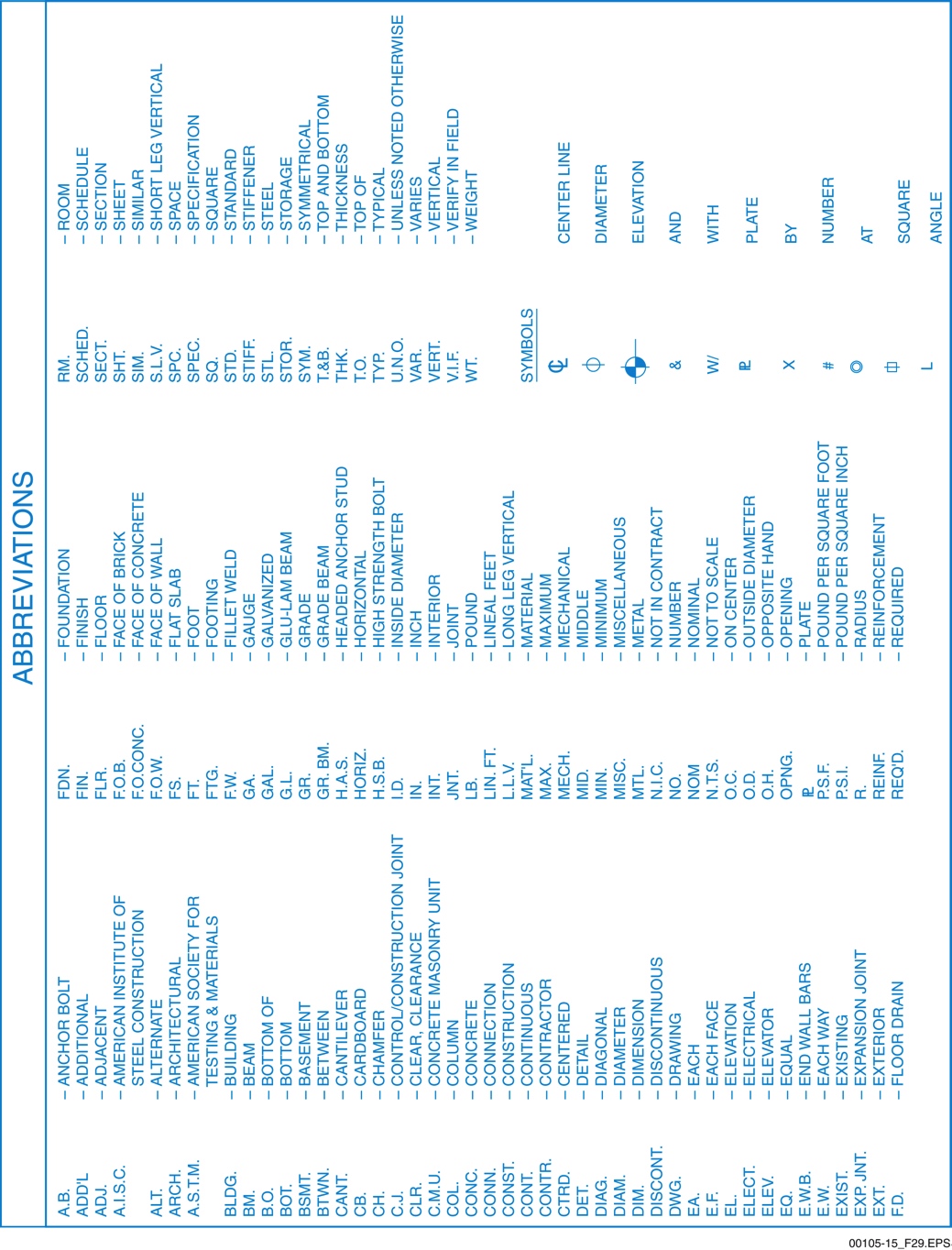 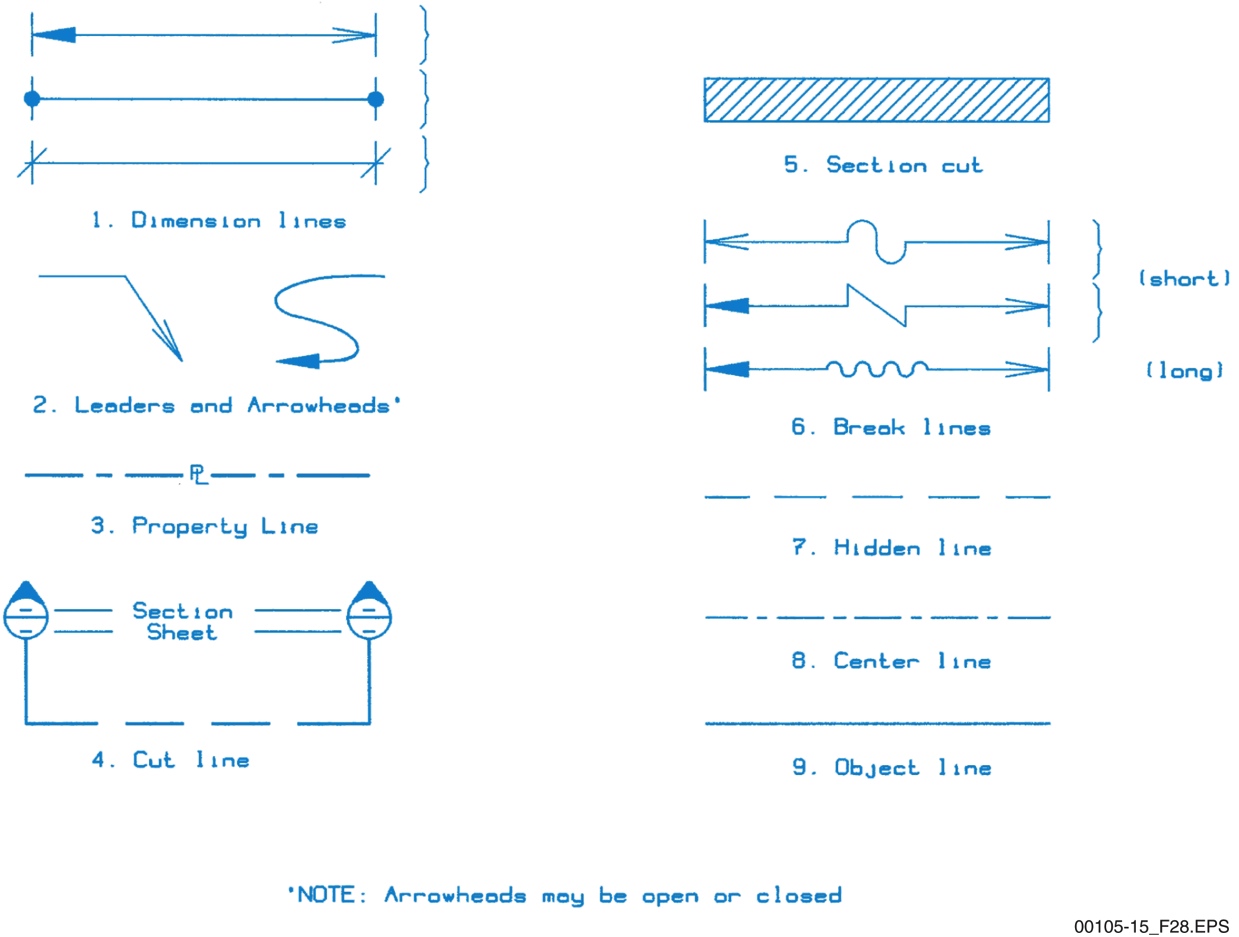 Introduction to Construction Drawings 00105-15
[Speaker Notes: Use the figure to identify the various types of drawing lines and their meaning. Discuss the need for abbreviations and symbols on a drawing.]
Section 1.3.2 – Symbols
There are literally thousands of possible symbols that can be found on drawings. Although some symbols are common to more than one craft, many are unique to a particular craft. 
Use the legend; do not assume they will always mean the same thing!
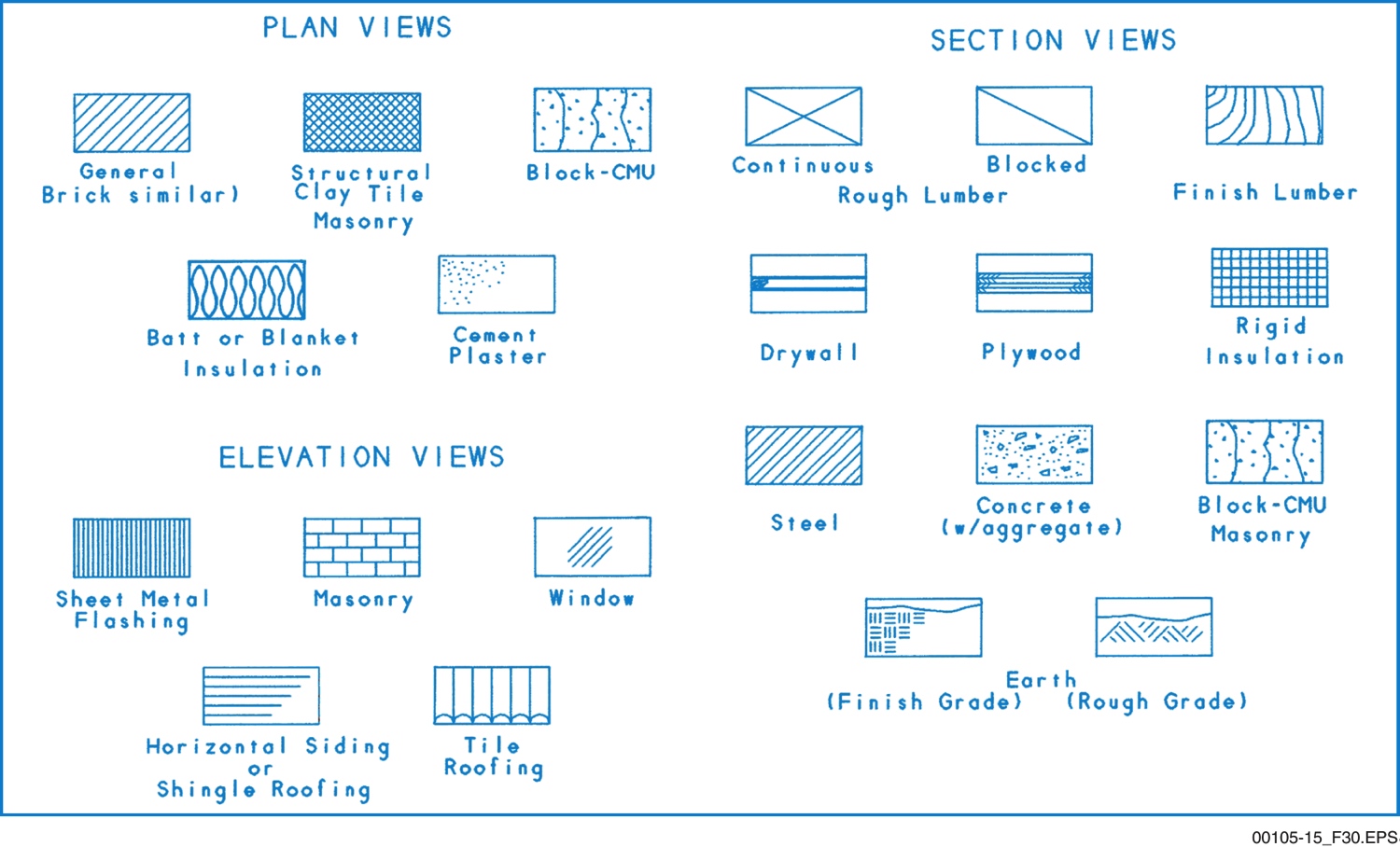 Introduction to Construction Drawings 00105-15
[Speaker Notes: Emphasize that each trade has its own symbols. Ask the trainees why it is important to understand the symbols used by other trades. Review common symbols used on various drawing types.]
Section 1.3.3 – Gridlines
Gridlines on drawings are used in the same way they are used on a common map—to refer to a specific location or area. Gridlines are generally created by the alignment of supporting columns, as shown here.
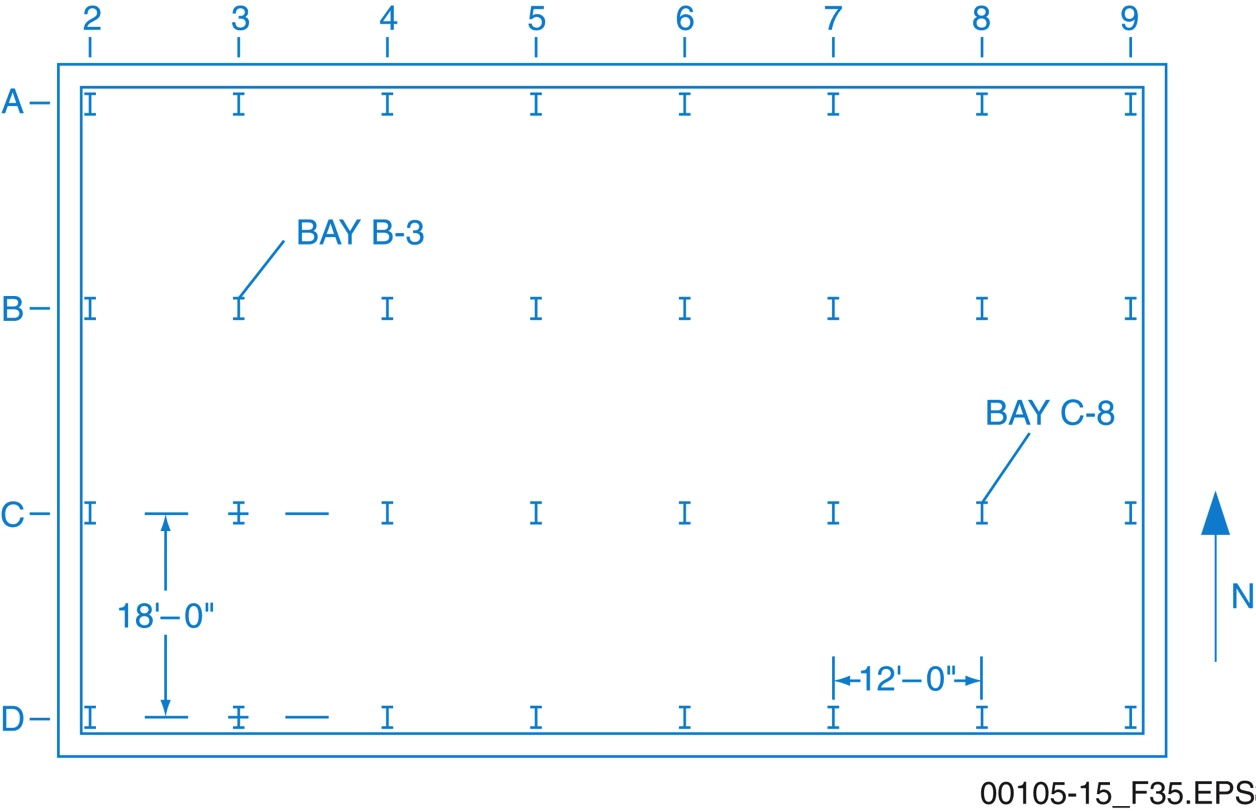 Introduction to Construction Drawings 00105-15
[Speaker Notes: Explain how drawing gridlines are used in the same manner as those found on larger maps. Point out why certain numbers and letters are omitted.]
Section 1.4.1 – Dimensions
Always take great care when making measurements, and be certain that you are measuring to the correct point. This can be challenging when the drawings have been reduced in size.
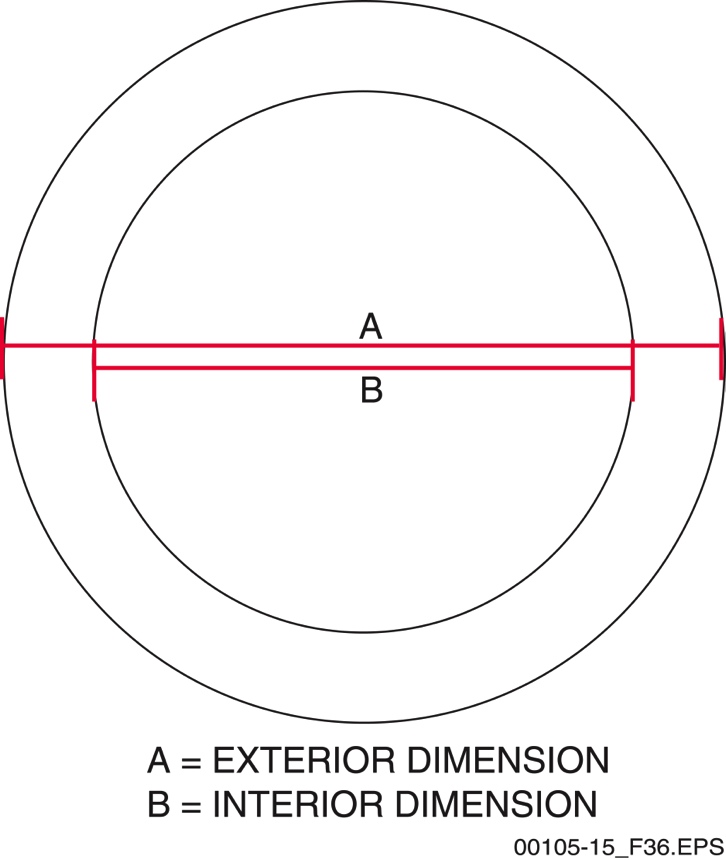 Introduction to Construction Drawings 00105-15
[Speaker Notes: Describe how dimensions are generally shown on a drawing. Use the figure to show how two dimensions can easily be misunderstood. Stress the importance of accurate measurements.]
Section 1.5.1 – Architect’s Scale
Triangular scales, or tri-scales, are the most popular since they reduce the number of scales that need to be available. Drawing scales often differ from page-to-page in the same set of plans; having one scale instead six is far more convenient.
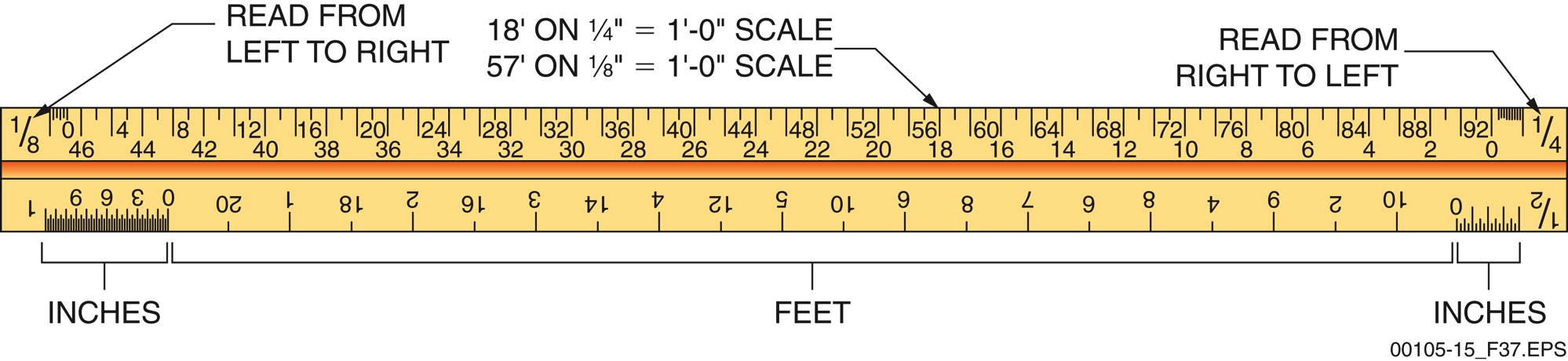 Introduction to Construction Drawings 00105-15
[Speaker Notes: Describe the use of an architect's scale. Discuss the measurements depicted on the scale.]
Section 1.5.1 – Architect’s Scale
As shown here, an architect’s scale for inches and feet breaks the scale increment value, such as 3/8", into twelve equal parts to represent inches.
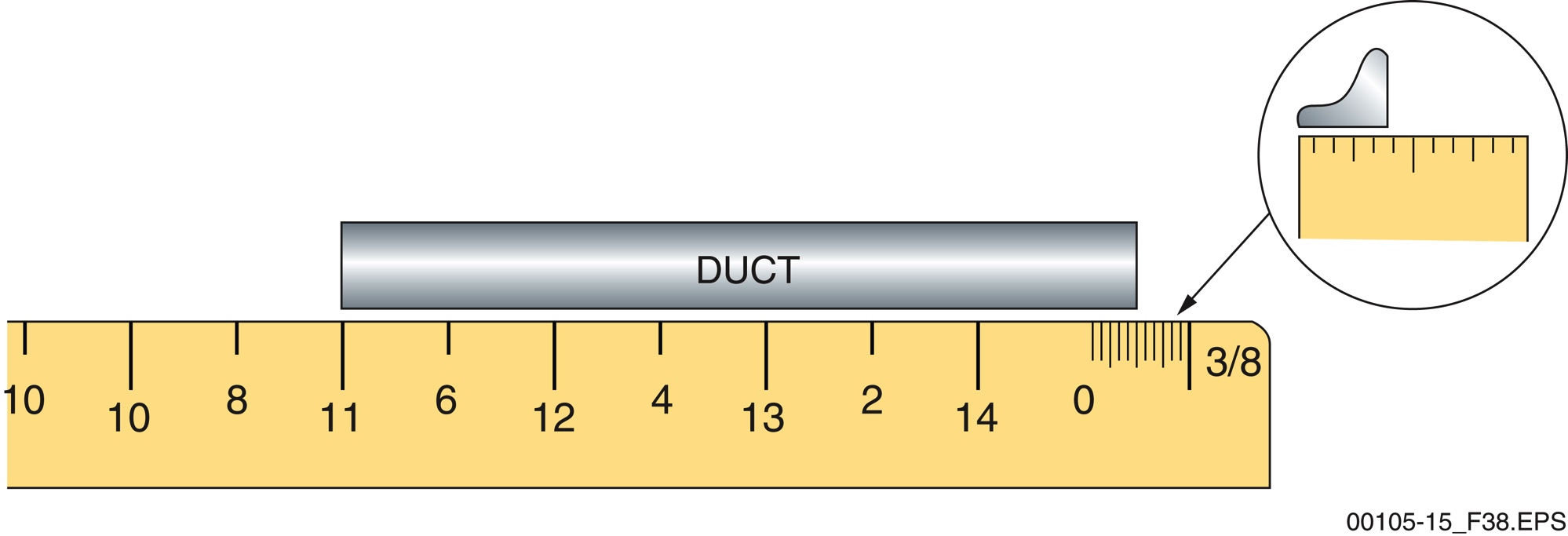 Introduction to Construction Drawings 00105-15
[Speaker Notes: Explain how to read an architect's scale.]
Section 1.5.2 – Metric Scales
Metric scales are always calibrated in units of 10—the basis for the metric system.
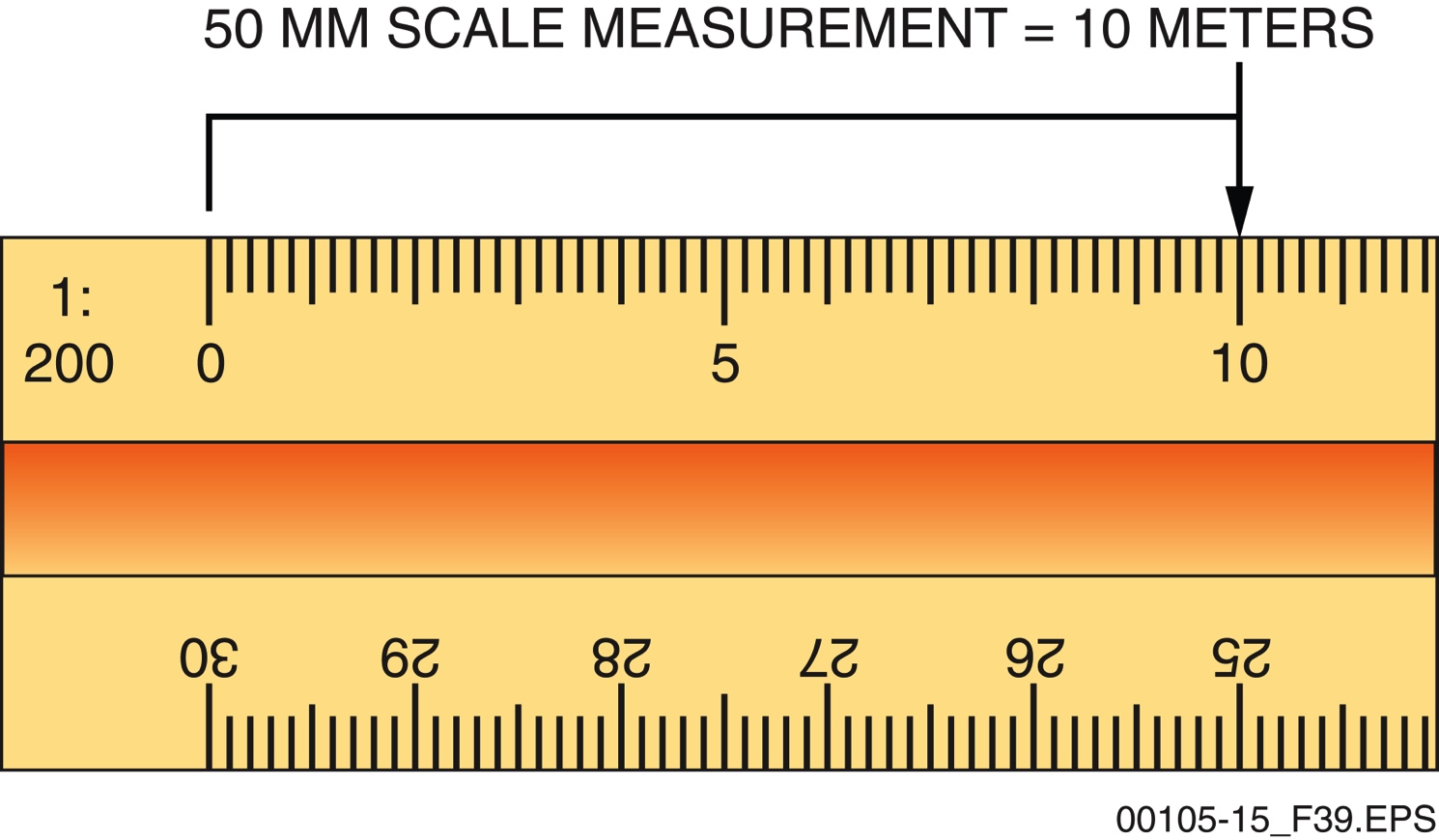 Introduction to Construction Drawings 00105-15
[Speaker Notes: Discuss how metric architect's scales are calibrated. Explain how it is determined whether the millimeter or meter is used and when kilometers are used. Explain how to properly use the metric architect's scale.]
Section 1.5.2 – Engineer’s Scales
Since it can accommodate large measurements, the engineer’s scale is often used on civil drawings. It is also broken into multiples of 10, like a metric scale.
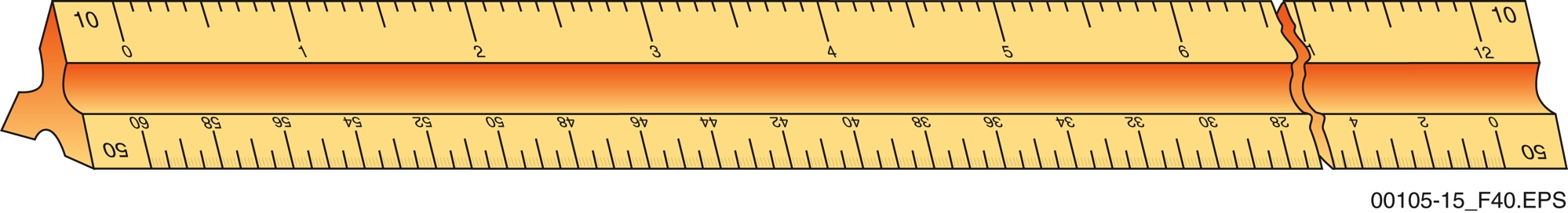 Introduction to Construction Drawings 00105-15
[Speaker Notes: Discuss the uses of an engineer's scale. Discuss how the scale is set up for measurements in comparison to the architect's scale. Explain how to read and use the engineer's scale.]
Wrap Up – Trade Terms
Architect
A qualified, licensed person who creates and designs drawings for a construction project.

Architect’s scale
A specialized ruler used in making or measuring reduced scale drawings. The ruler is marked with a range of calibrated ratios for laying out distances, with scales indicating feet, inches, and fractions of inches. Used on drawings other than site plans. 

Dimension line
A line on a drawing with a measurement indicating length.
Engineer
A person who applies scientific principles in design and construction.

Engineer’s scale
A straightedge measuring device divided uniformly into multiples of 10 divisions per inch so that drawings can be made with decimal values. Used mainly for land measurements on site plans.

Hidden line
A dashed line showing an object obstructed from view by another object.
Leader
In drafting, the line on which an arrowhead is placed and used to identify a component.

Metric scale
A straightedge measuring device divided into centimeters, with each centimeter divided into 10 millimeters. Usually used for architectural drawings and sometimes referred to as a metric architect’s scale.

Not to scale (NTS)
Describes drawings that show relative positions and sizes only, without scale.
Introduction to Construction Drawings 00105-15
[Speaker Notes: Review the Trade Terms associated with this session to reinforce the content. The definition for each term will display on advance, one at a time. Ask trainees to identify any terms that were new to them or meant something different than they expected. Ask trainees if they have any questions about construction drawings in general. Review material as required to clear up any misunderstandings.]
Next Session…
LABORATORY:
READING CONSTRUCTION DRAWINGS
 
Review the complete module to prepare for the upcoming laboratory and practice session.
Introduction to Construction Drawings 00105-15